宣教关怀
信实的天父上帝，感谢祢使用陈华弟兄和江启麟弟兄，在泰北辉斗苗族村，短宣六个星期，返回砂拉越。我们恳求天父感动下一批长期和短期宣教士，到那里作福音拓荒事工，包括中文补习班。恳求圣灵继续感动辉斗的苗族村民，特别是当中的
1/2
宣教关怀
巫师、村长、有影响力的村民能够信主。而且，有神迹奇事随着当地的传道人和信徒，印证基督福音的大能。也求圣灵充满汉统哲传道及王榜春师母，特别恩眷师母的身孕平安。奉主耶稣基督的名，阿们。
2/2
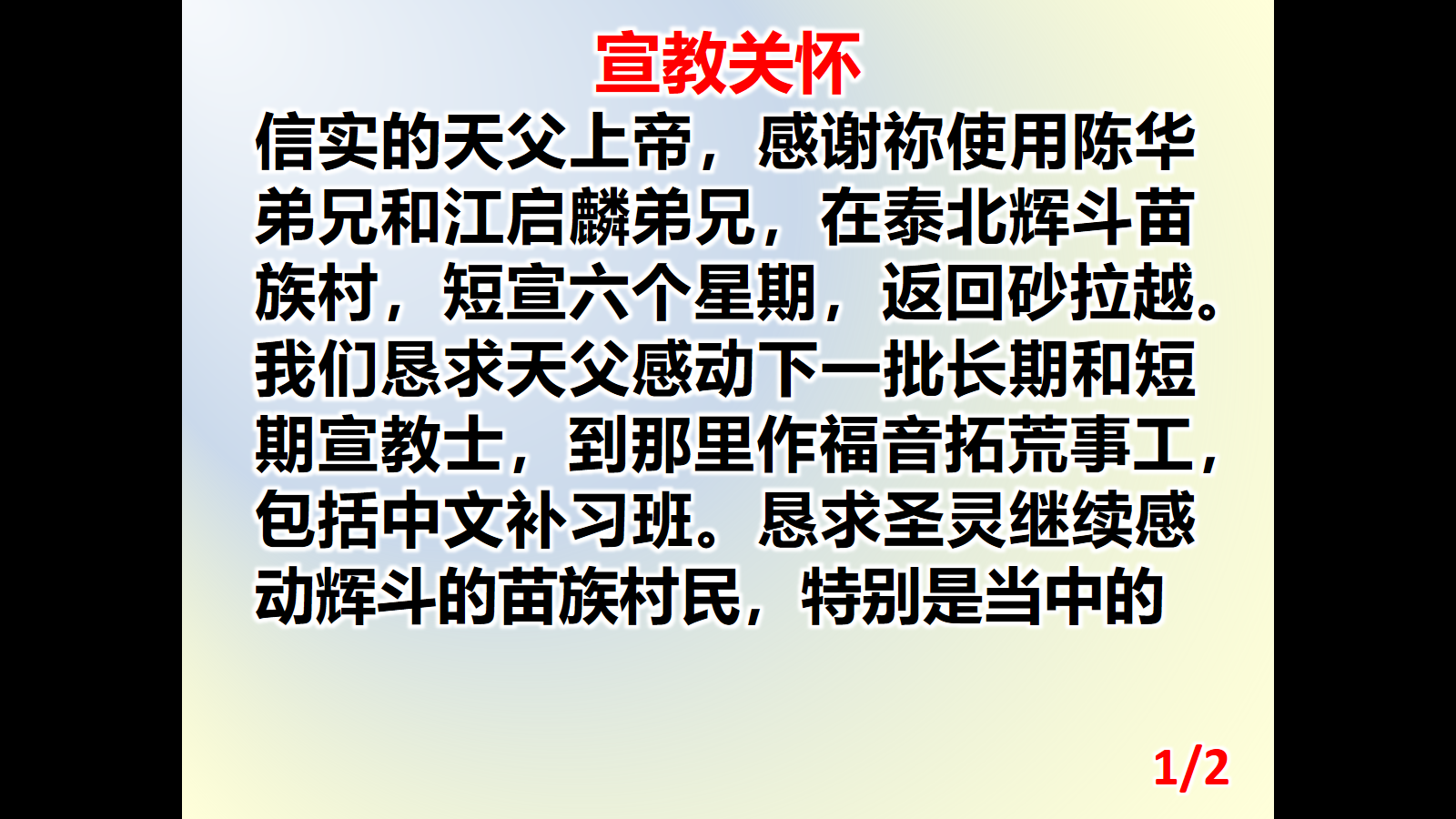 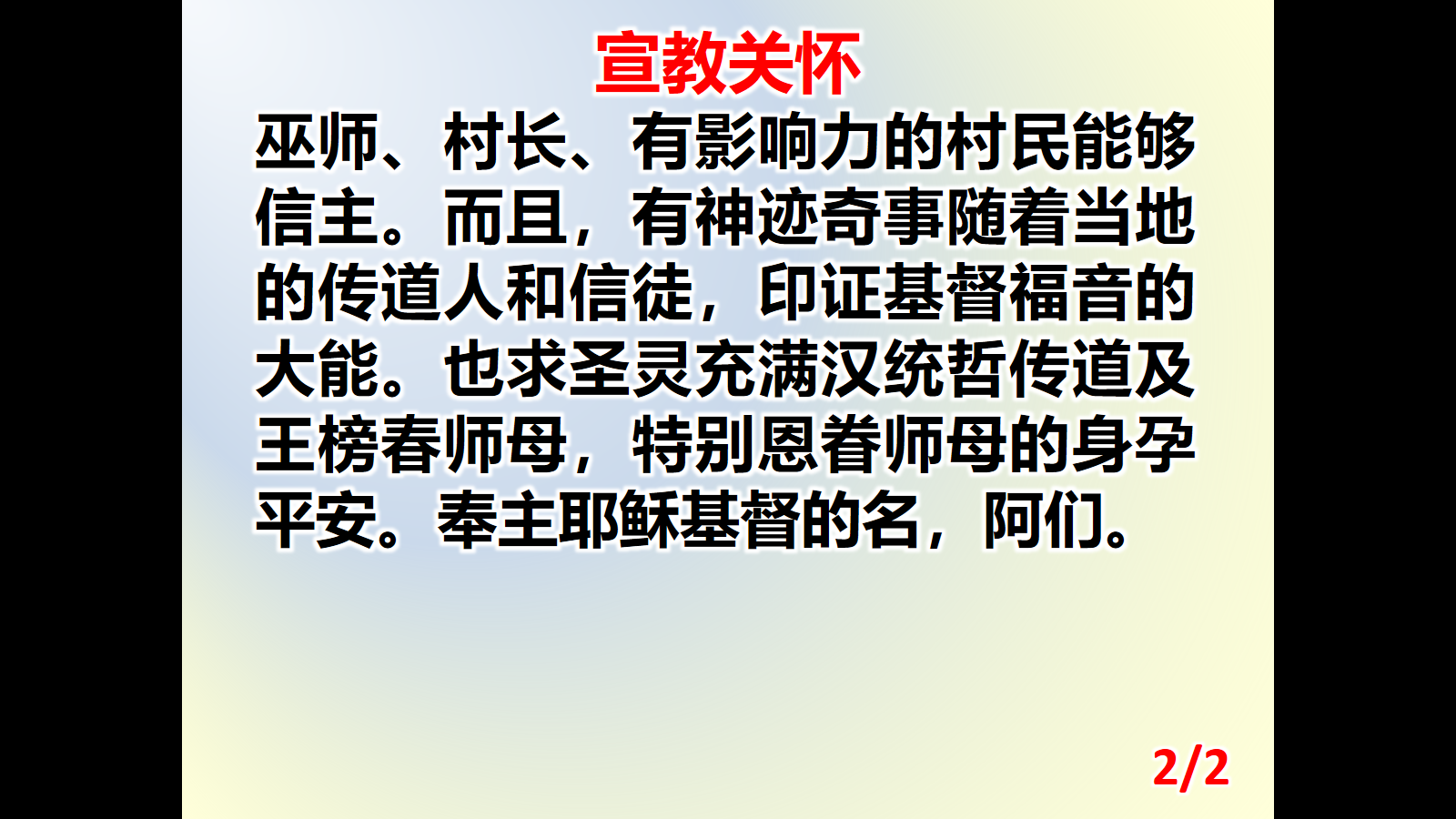